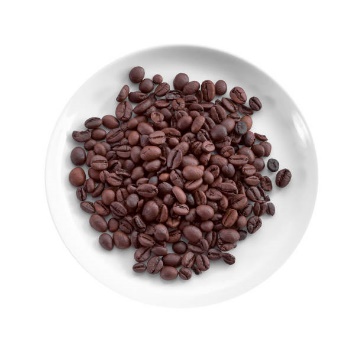 Vietnam America Agriculture Products Export Company Limited
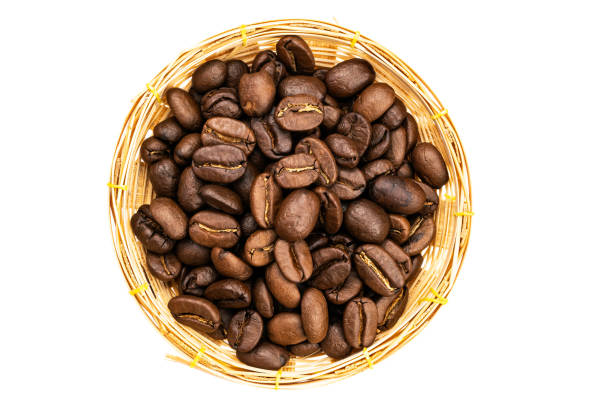 CATALOGUE
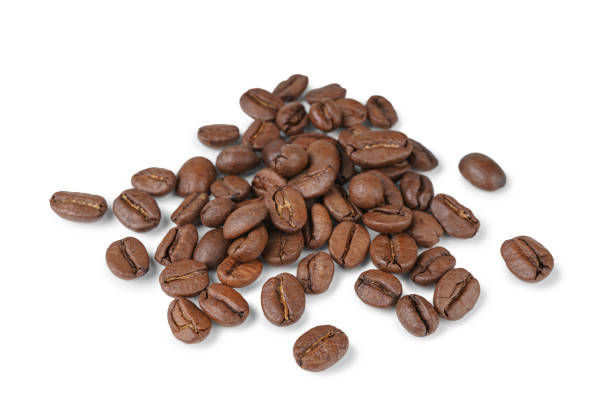 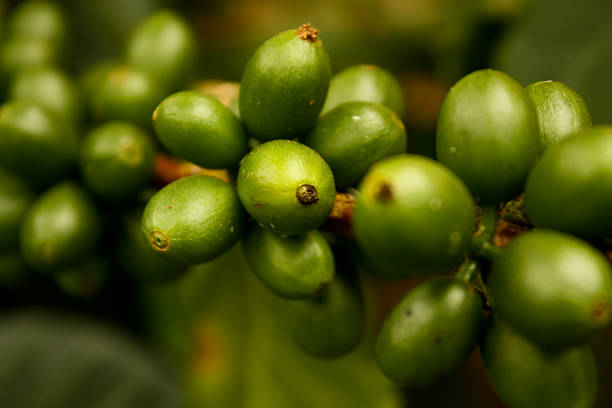 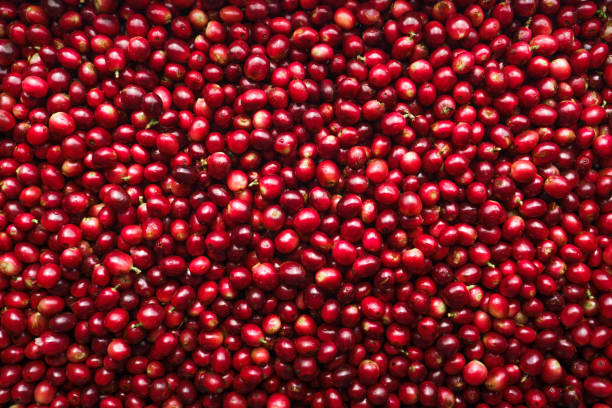 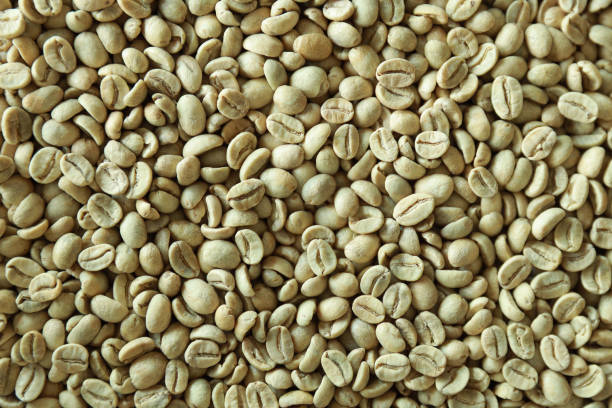 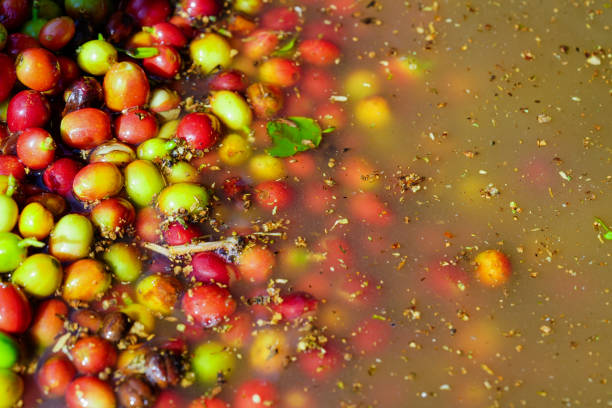 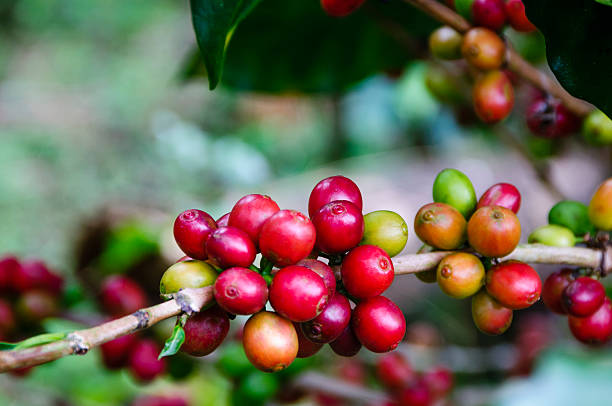 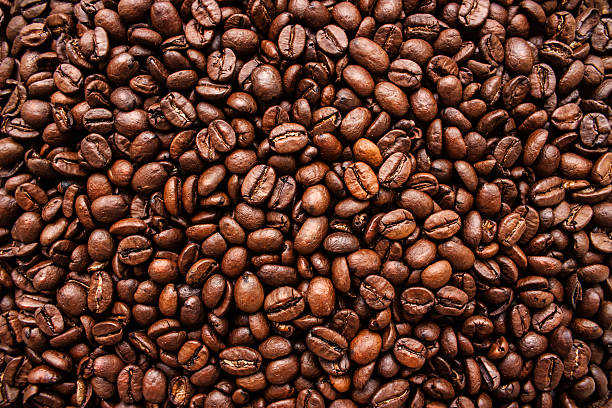 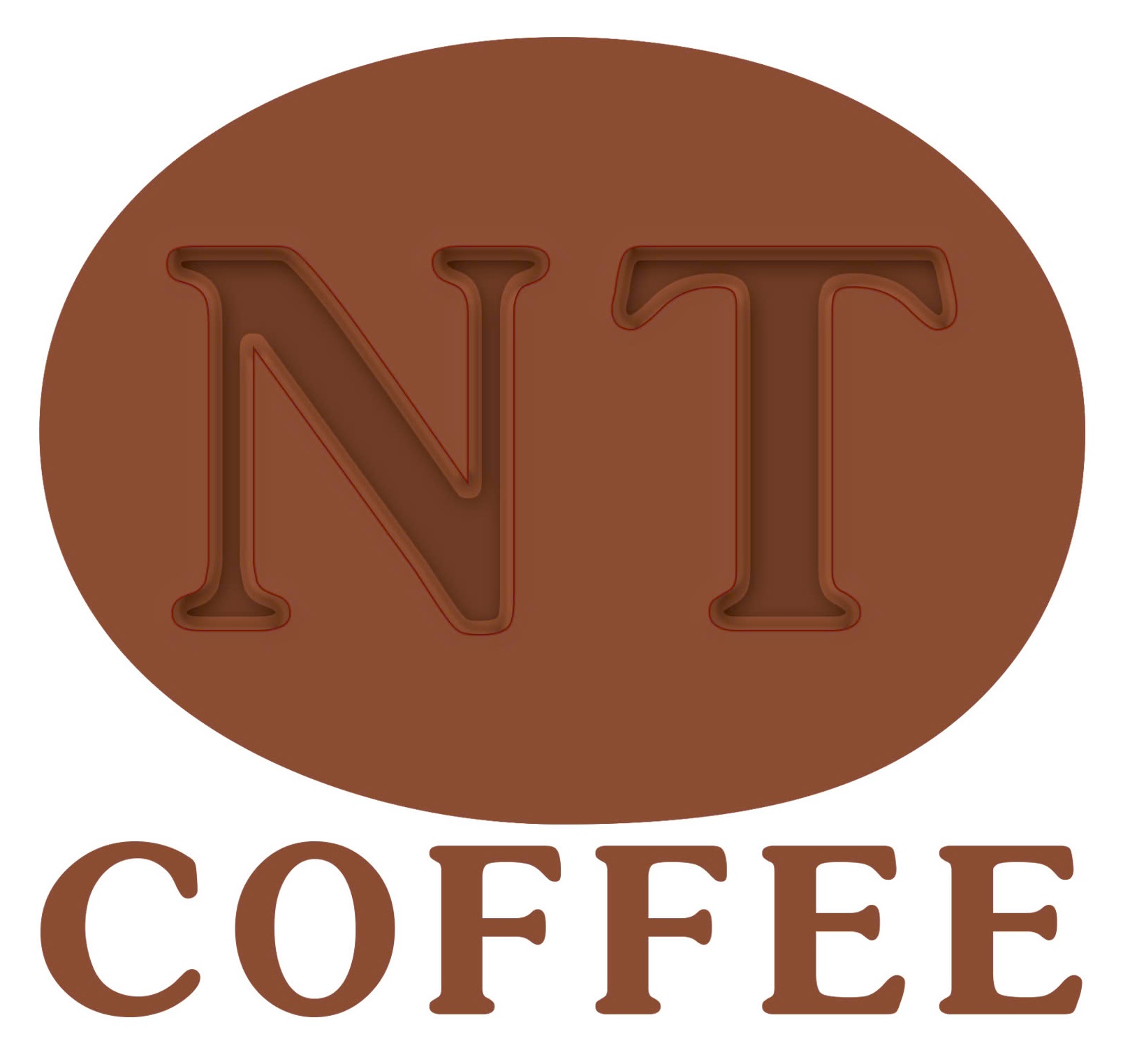 Vietnam America Agriculture Products Export Company Limited
Product Catalogue - Coffee
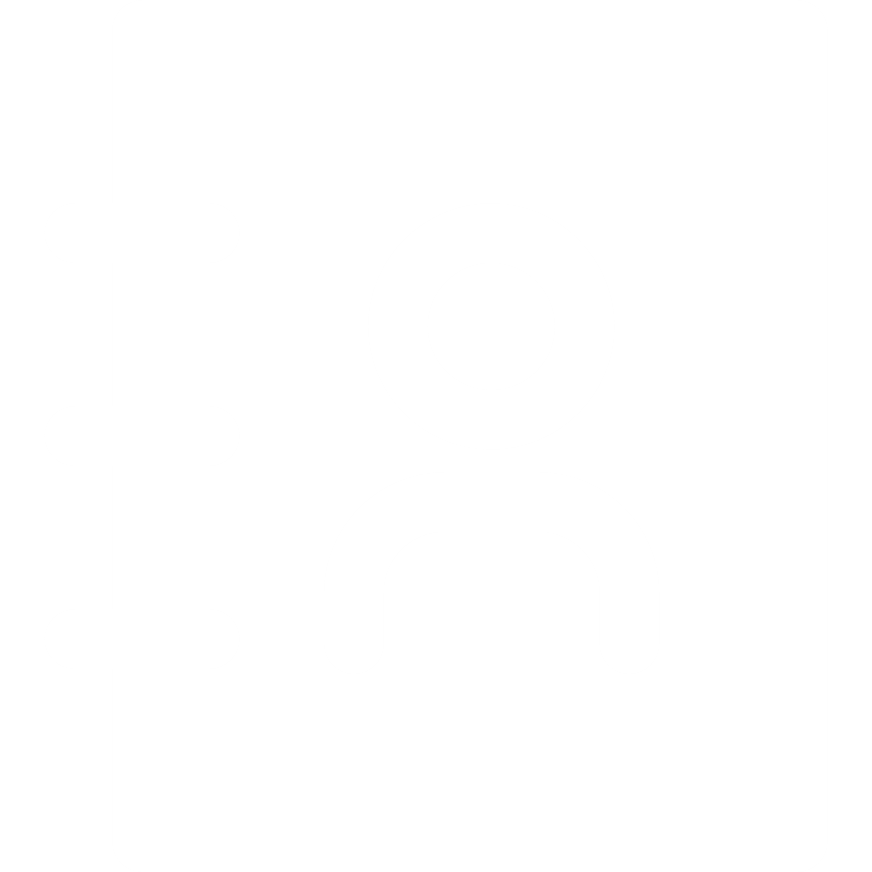 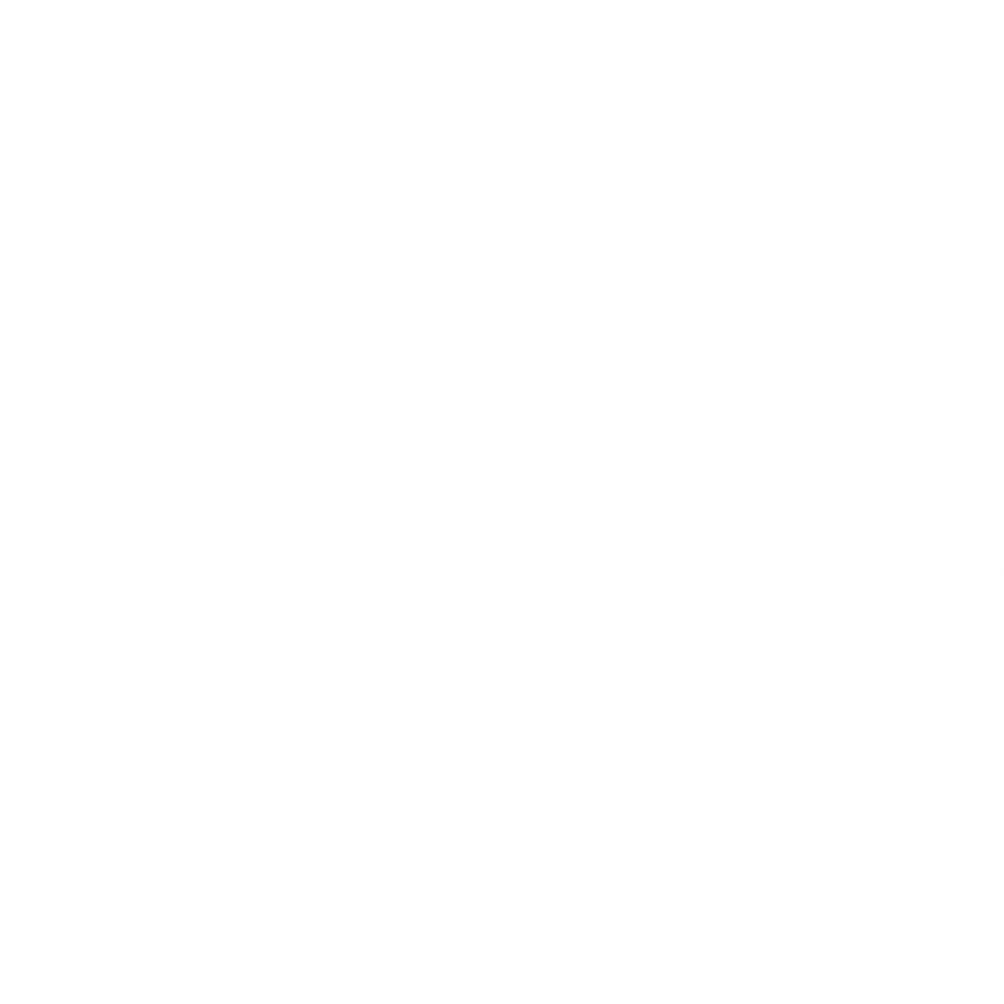 Contact
Address:
Website: www.nguyentoanvn.com
Zalo, Whatsapp, Viber, Linkedin, Wechat
Tel: +84-906 147 000
        +84-906 775 932
Pure clean coffee
Ho Chi Minh Office: 01 Nguyen Thong Street, 3 District, Ho Chí Minh City, Viet Nam.
Ha Noi Office: 01 Trần Quý Cáp Street, Đống Đa District, Hà Nội, Việt Nam.
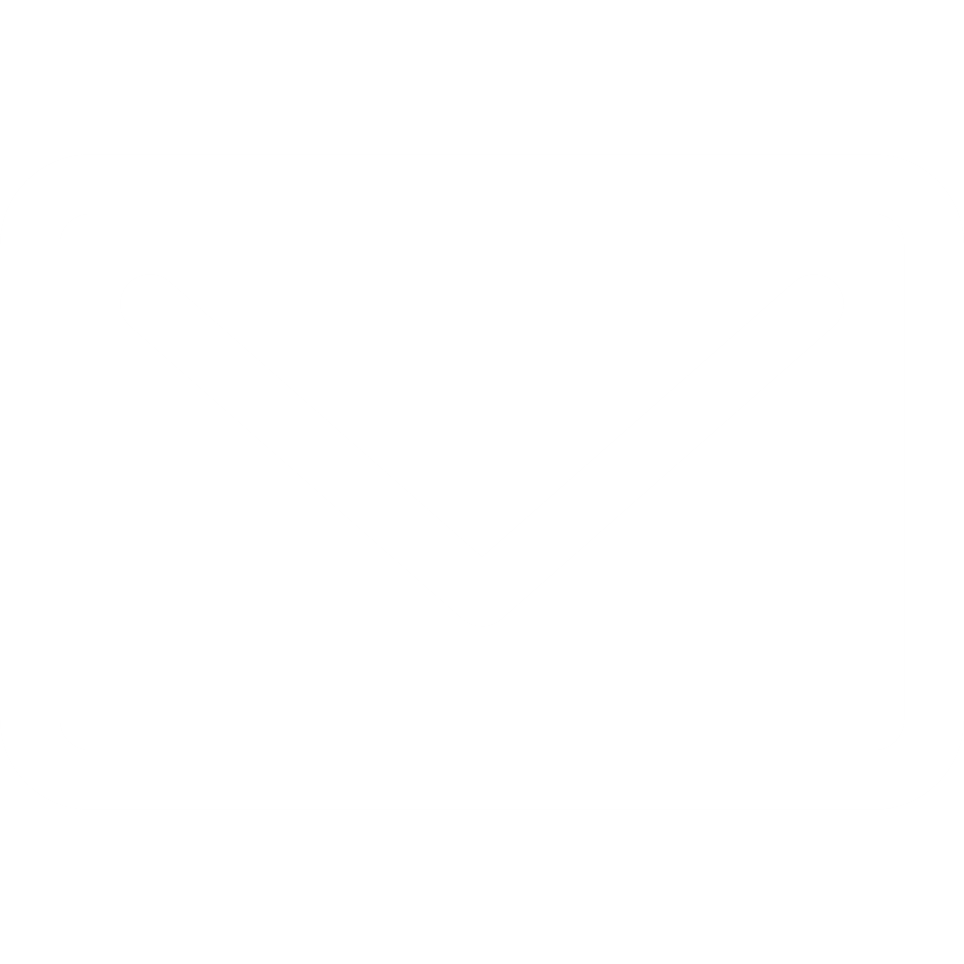 E-mail
hieu@nguyentoanvn.com
kinhdoanh01@nguyentoanvn.com
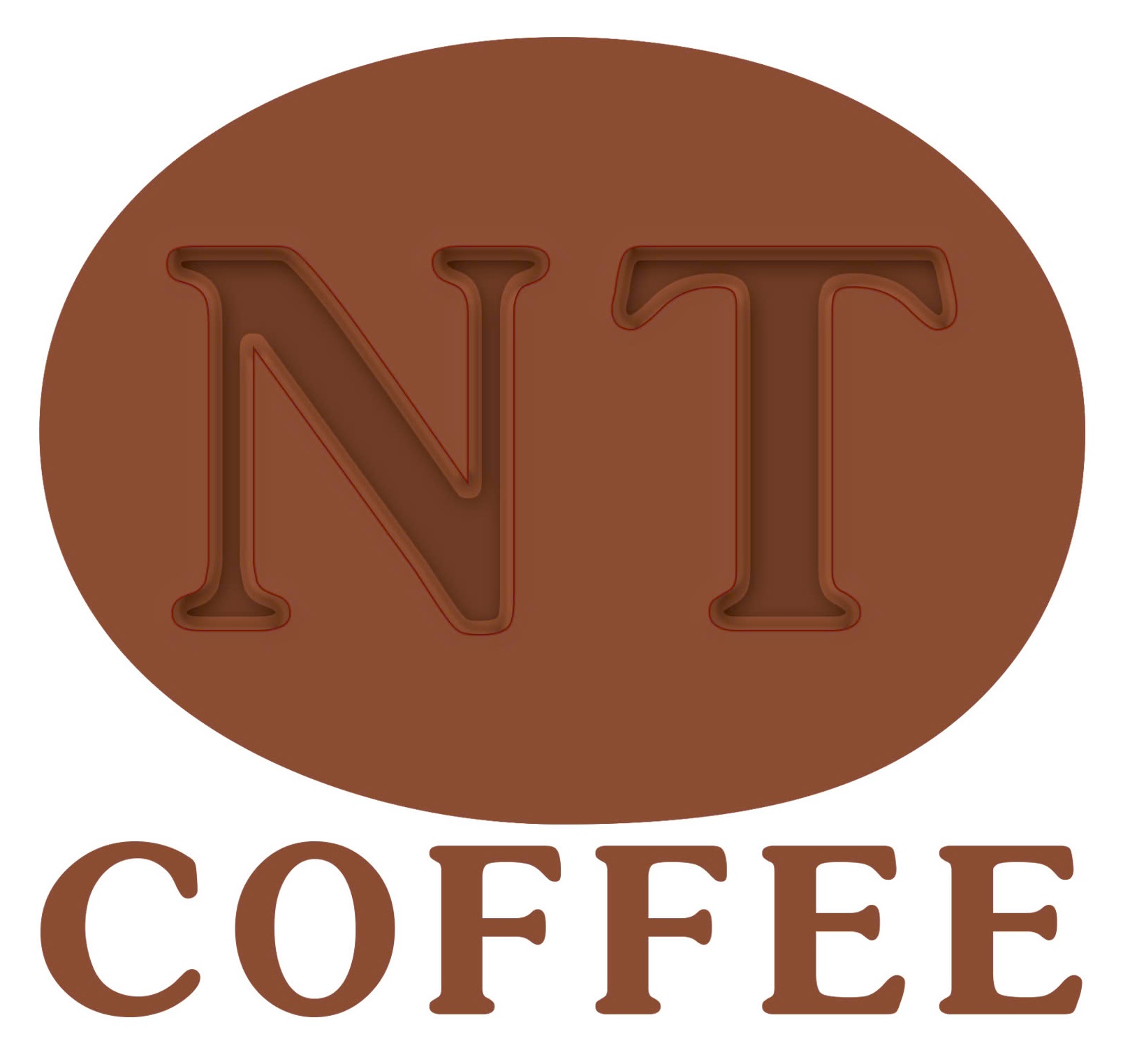 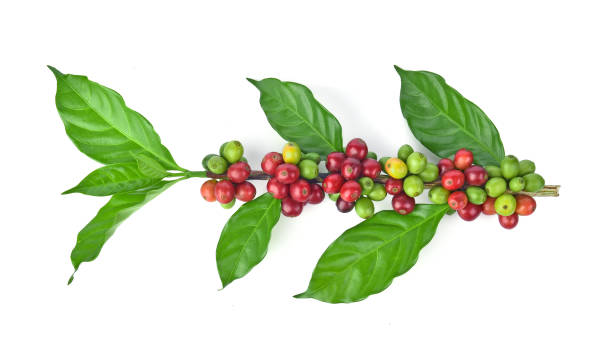 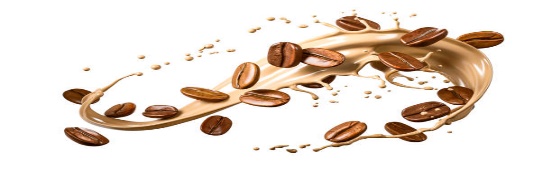 Menu products of the company
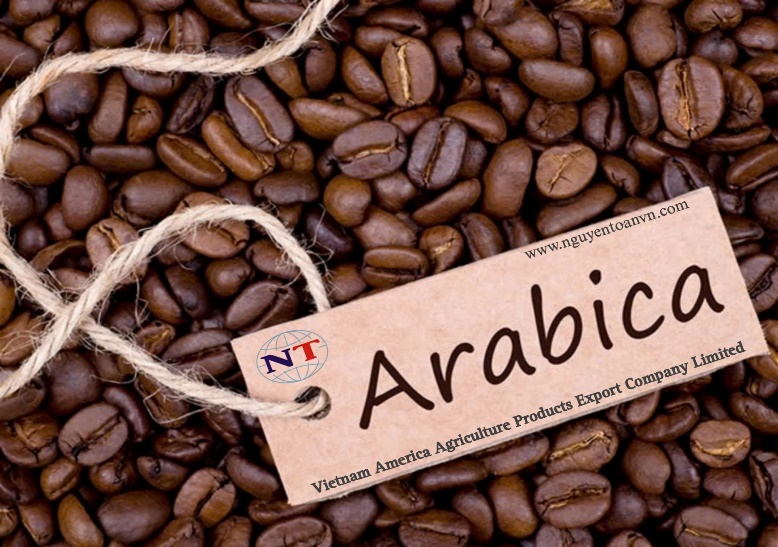 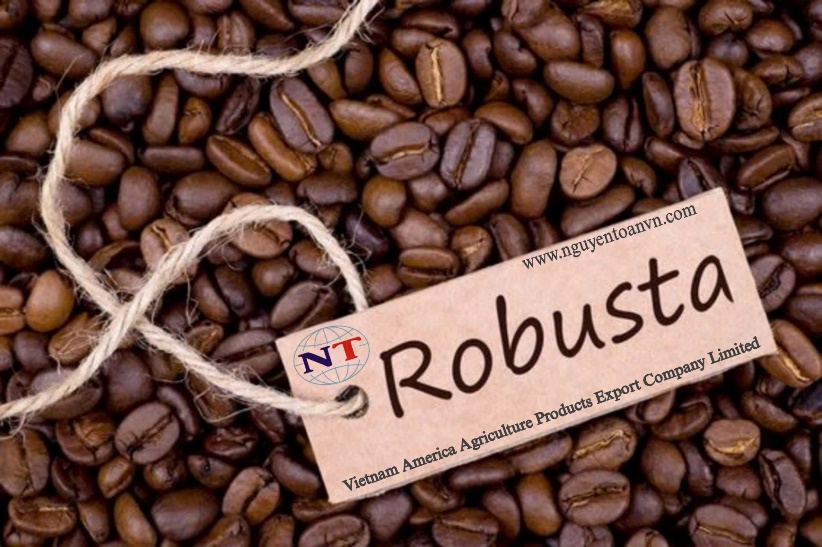 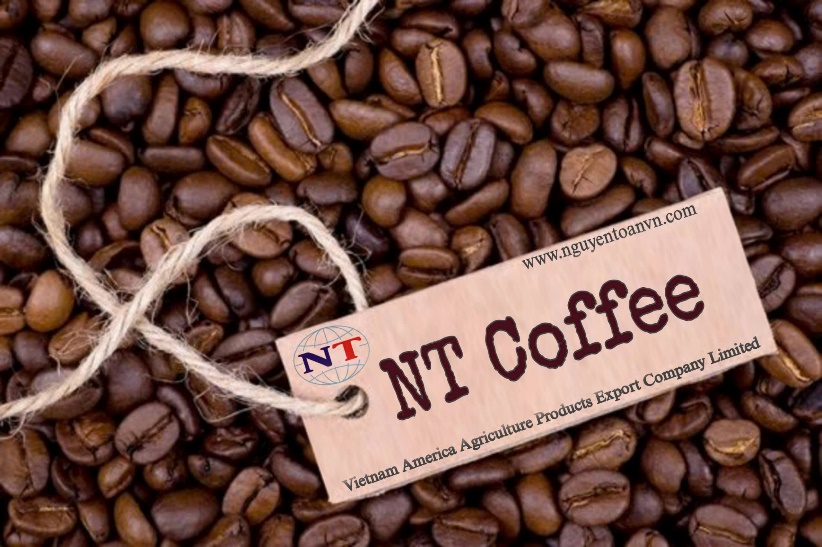 Arabica
Robusta
NT Coffee
Moisture: 3.71% ; 
Caffeine: >= 1.58%
Aflatoxin: Not Detected
E. Coli: < 10 CFU/g
Enterobacteriaceae: <10 CFU/g
Total Yeast and Molds: < 10 CFU/g
Packaging: 1kg/bag; 50kg/bag
PH (H+): 5.0 - +-0.2
Size: S.16/S.18, No Butter 
Shelf Life: 18 months
Produced in Vietnam
Moisture: 9.5% max 
Caffeine: >= 1.3%
Aflatoxin: Not Detected (ppb)
E. Coli: < 10 CFU/g
Enterobacteriaceae: <10 CFU/g
Total Yeast and Molds: < 10 CFU/g
Packaging: 1kg/bag; 50kg/bag
PH (H+): 5.0 - +-0.2
Size: S.16/S.18, No Butter
Shelf Life: 18 months
Produced in Vietnam
Moisture: 12.5% max 
Caffeine: >= 1.2%
Aflatoxin: Not Detected (ppb)
E. Coli: < 10 CFU/g
Enterobacteriaceae: <10 CFU/g
Total Yeast and Molds: < 10 CFU/g
Packaging: 1kg/bag; 50kg/bag
PH (H+): 5.0 - +-0.2
Size: S.16/S.18, No Butter
Shelf Life: 18 months
Produced in Vietnam
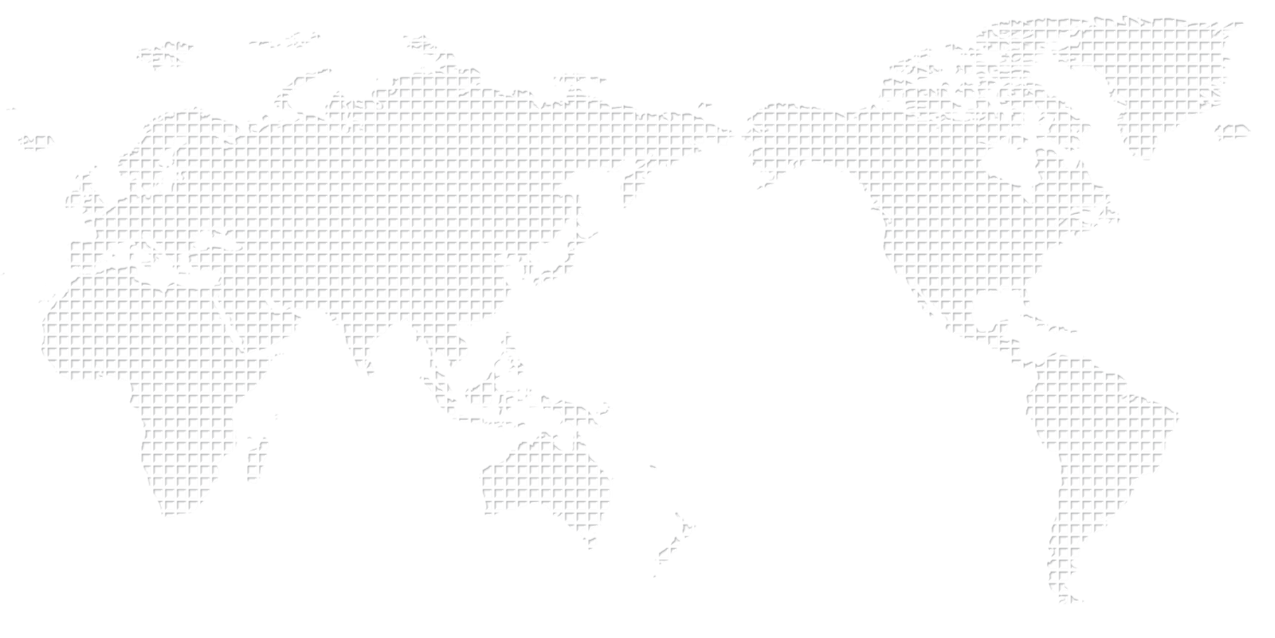 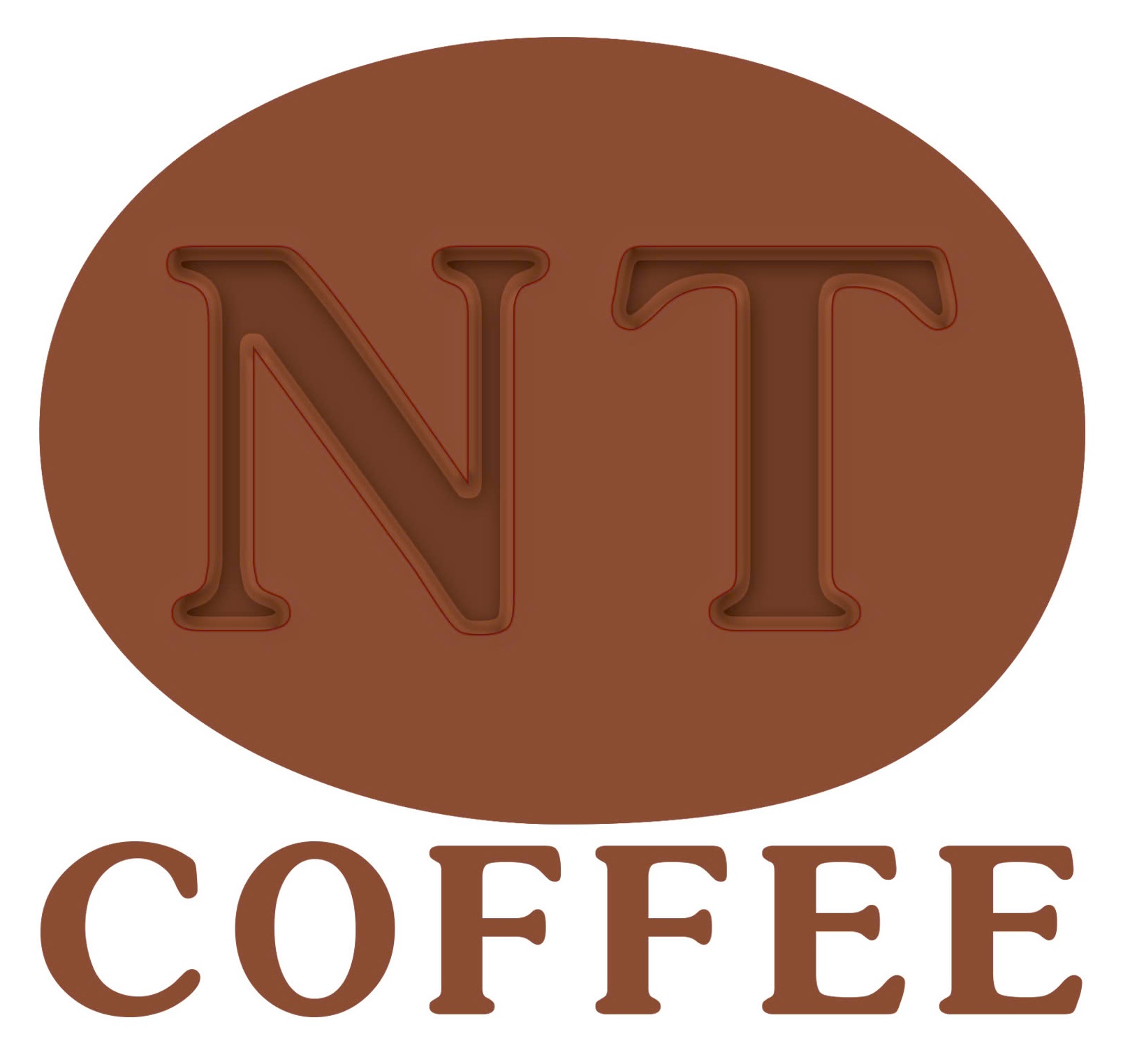 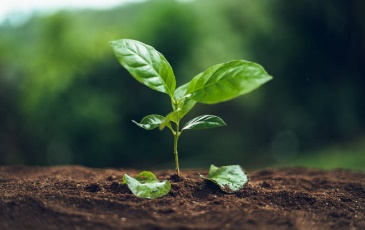 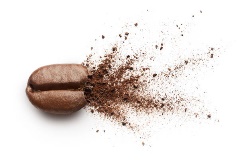 100% Roasted Arabica Coffee Beans
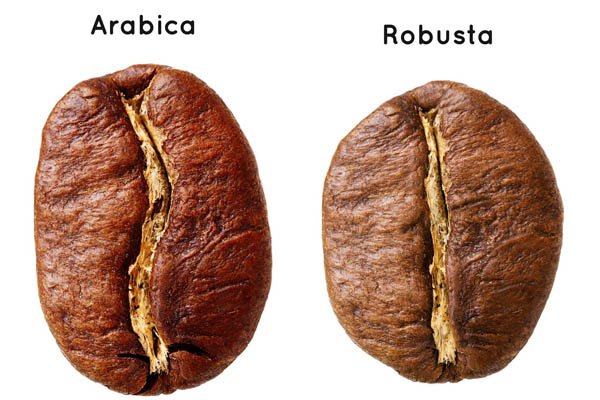 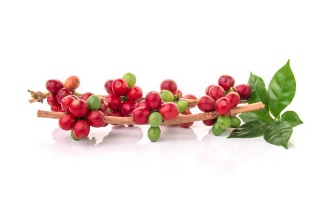 1. ARABICA


            Arabica coffee beans, scientifically known as Coffea Arabica, primarily grow in mountainous regions at altitudes ranging from 1,000 to 1,500 meters. Their distinguishing features include a large canopy, oval shape, and dark green leaves (similar to the Vietnamese tea plant). The height of a mature tree can reach up to 6 meters or even as tall as 15 meters

            The best regions for growing high-quality Arabica coffee in Vietnam include Lam Dong, Quang Tri, Dien Bien, and Son La. In particular, Lam Dong and Da Lat benefit from favorable natural conditions, making Arabica coffee from Lam Dong of exceptionally high quality, earning it the title of the 'Queen of Vietnamese Coffee
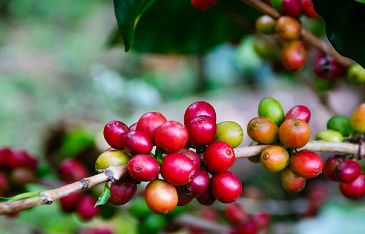 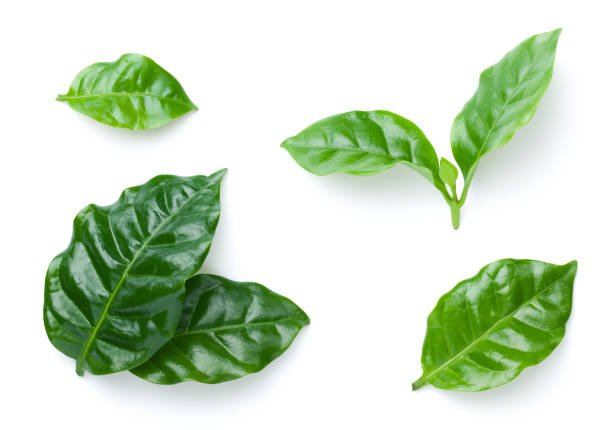 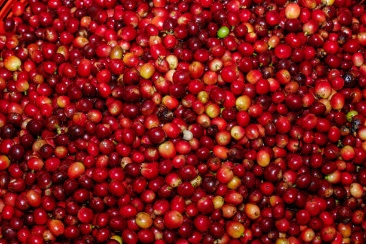 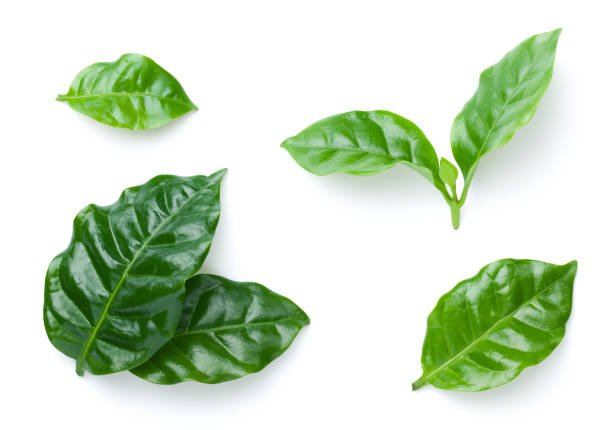 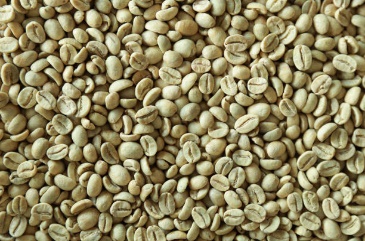 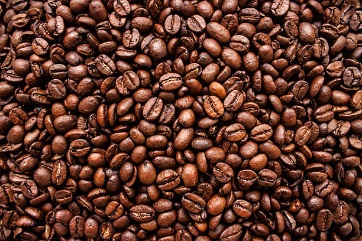 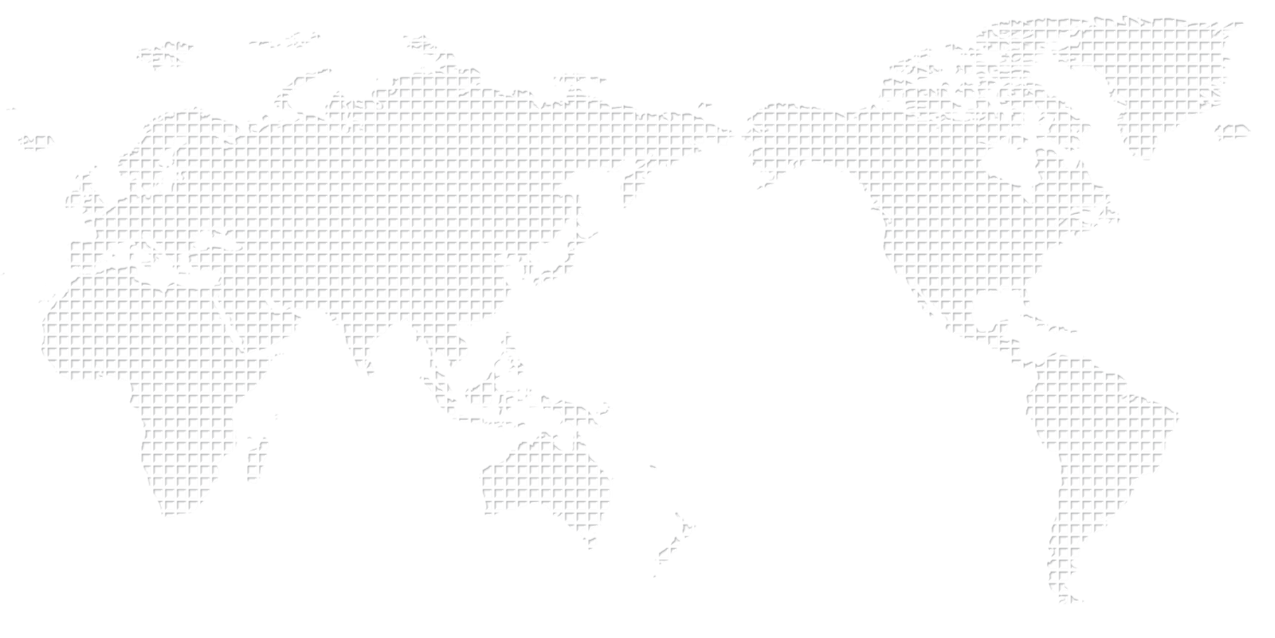 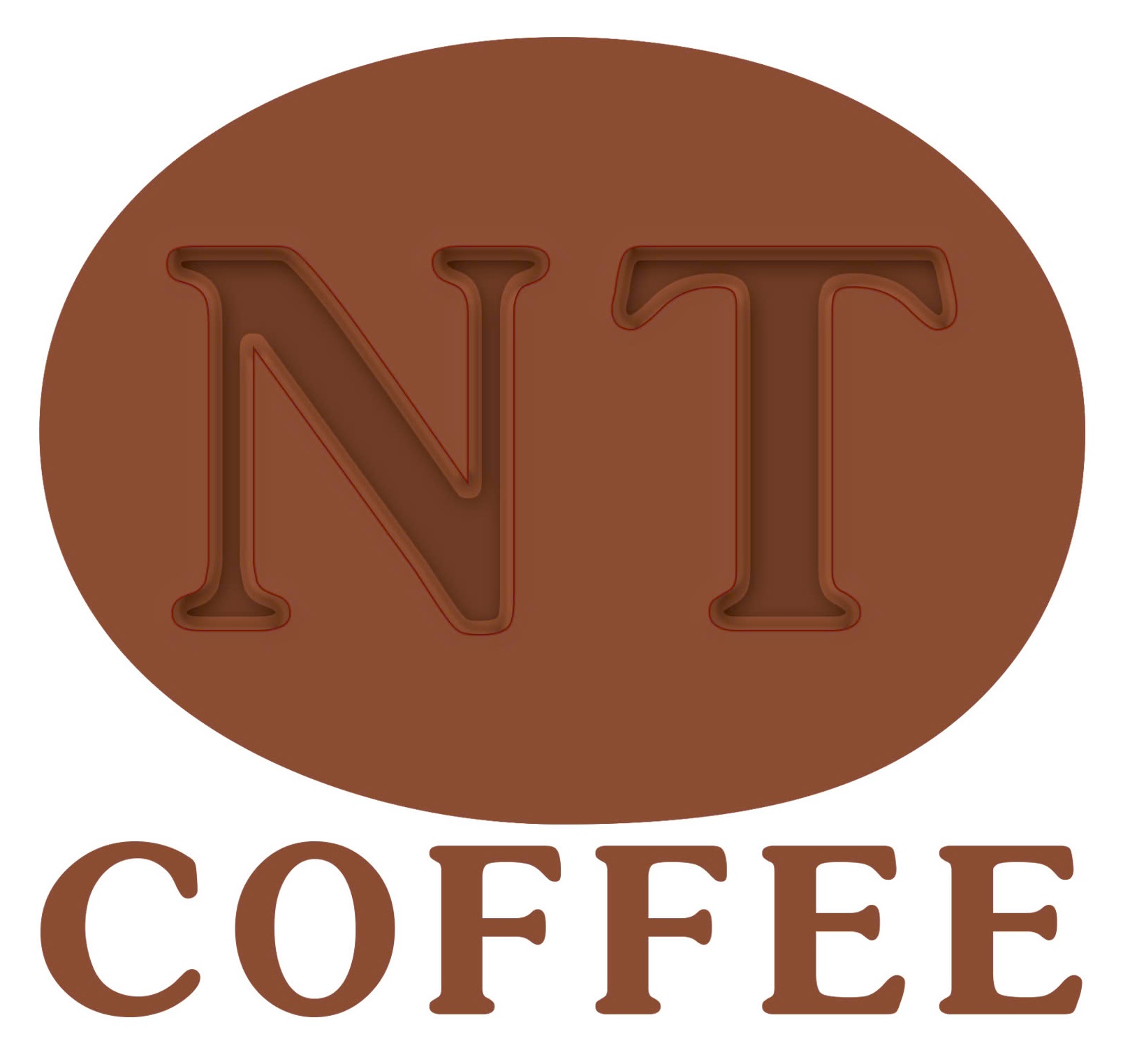 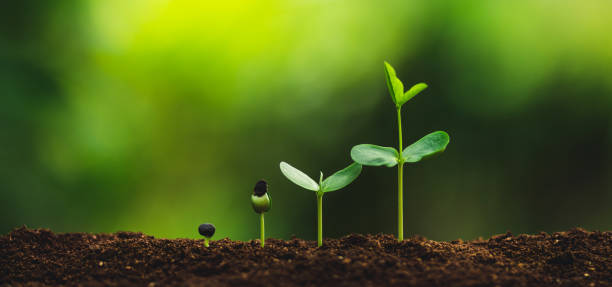 100% Roasted Robusta Coffee Beans
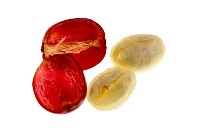 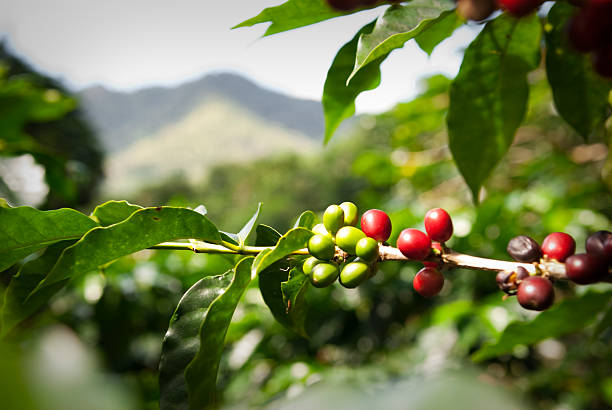 2. ROBUSTA

The    Robusta coffee, scientifically known as Coffea robusta or also called 'cà phê Vối' in Vietnamese, contains a caffeine content ranging from 2% to 4%. It has a stronger taste, and its beans are rounder and smaller than Arabica coffee beans. In fact, Robusta is a relatively recently discovered coffee variety and quickly became widely cultivated in many countries due to its ease of care, easy cultivation, and high resistance to pests and diseases

           Robusta coffee thrives in tropical regions, with an ideal growing altitude of below 1,000 meters. The preferred temperature for the plant is around 24-29°C, and it requires rainfall of over 1,000 mm. Robusta coffee plants need more sunlight compared to Arabica coffee plants.
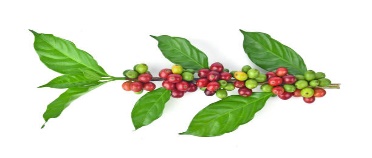 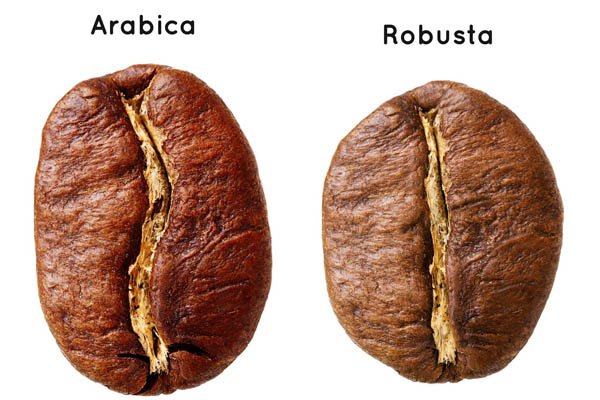 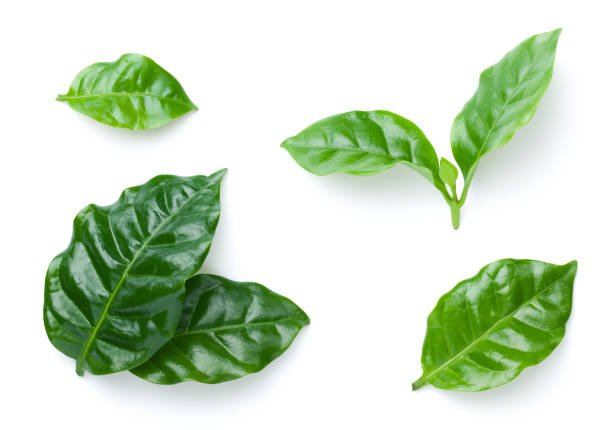 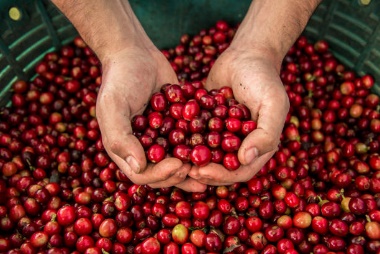 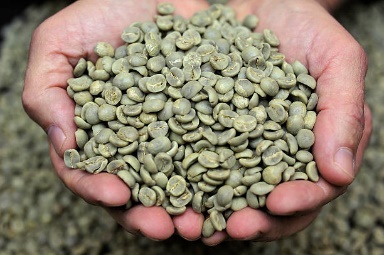 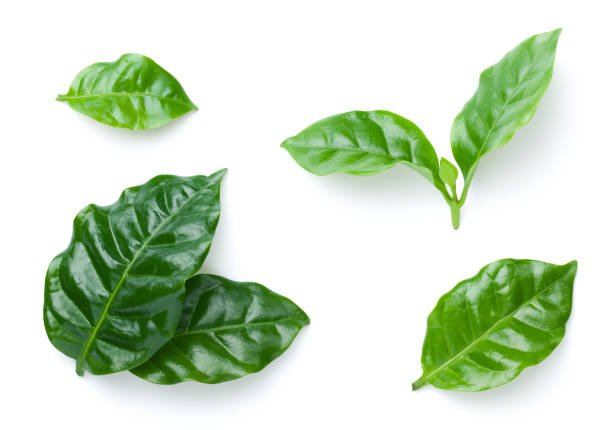 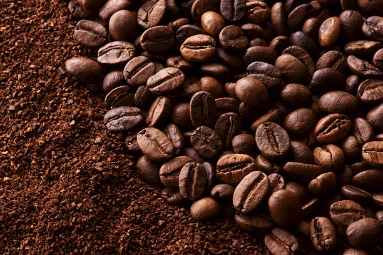 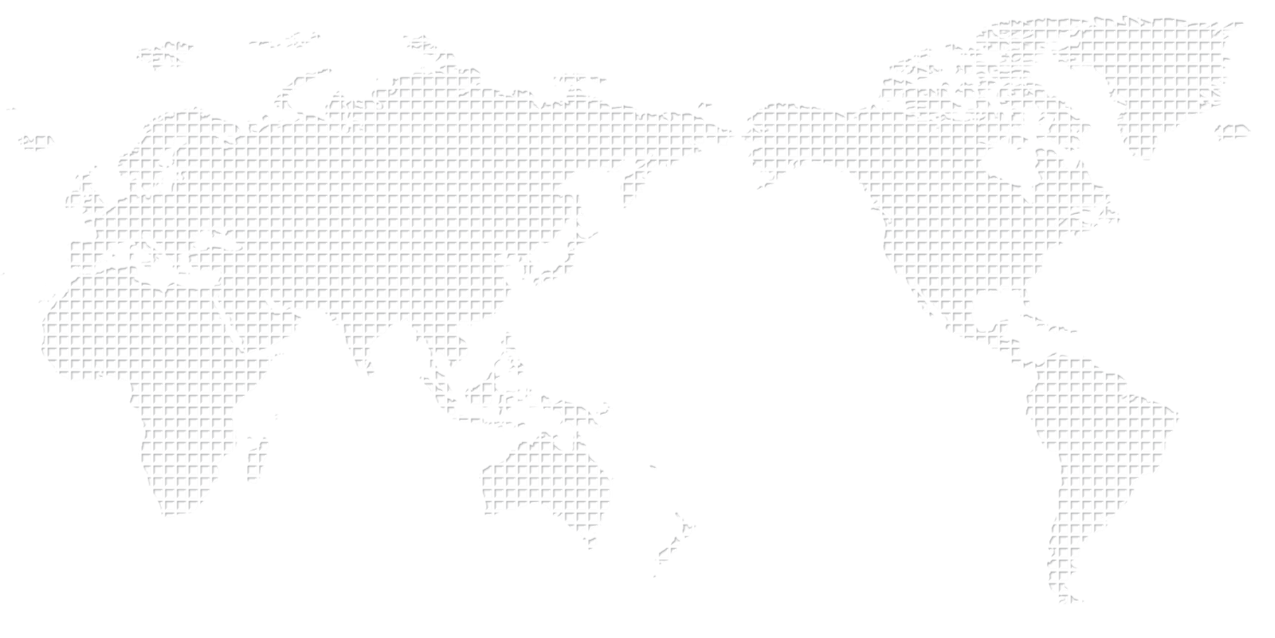 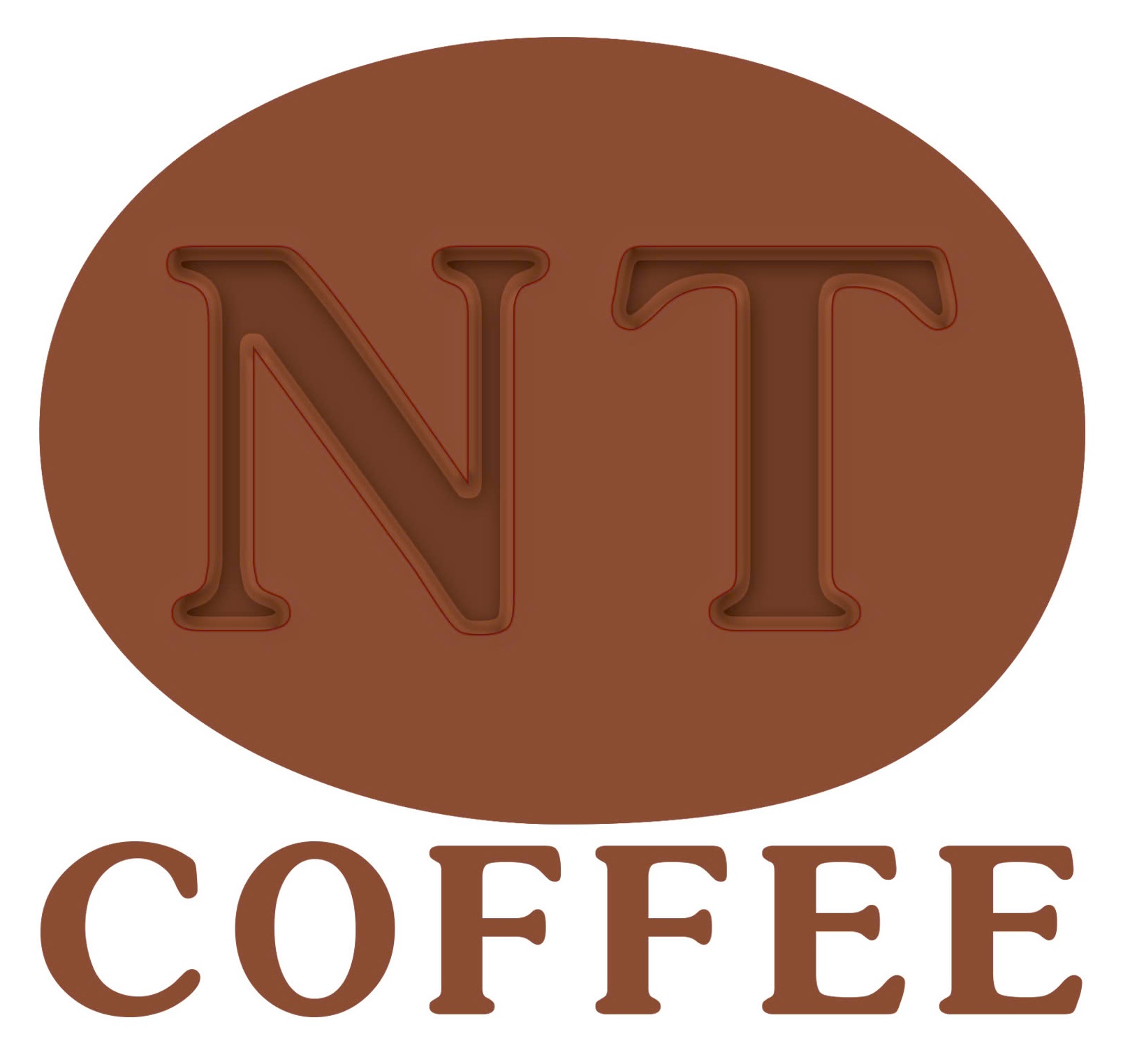 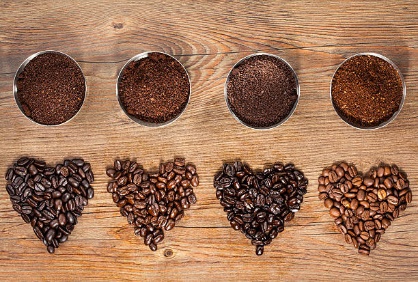 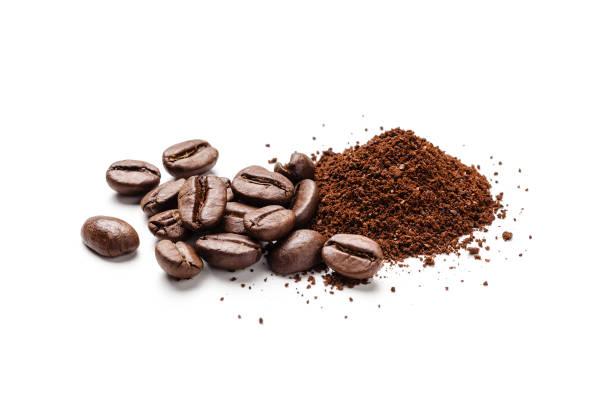 NT Coffee Beans
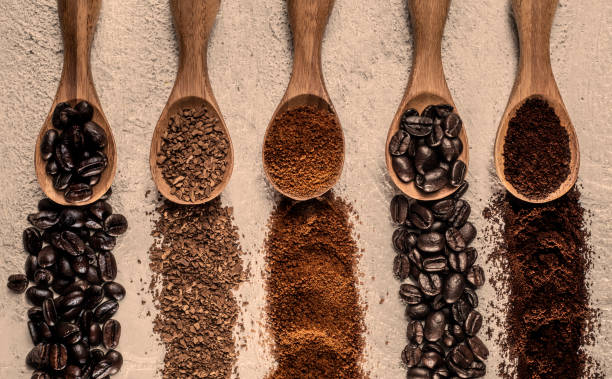 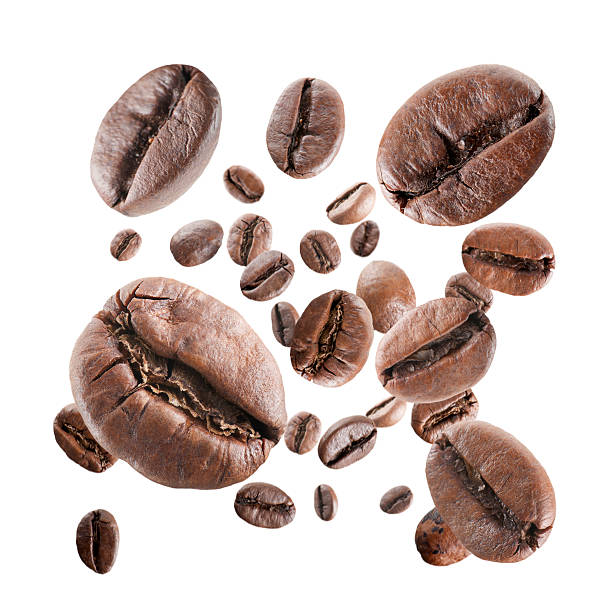 3. NT Coffee

          NT Coffee is a sophisticated combination of Arabica and Robusta. Robusta enhances the boldness and caffeine content of the espresso, while Arabica adds a rich aroma, a mild acidity, and a gentle sweetness. This harmonious blend has gradually become the choice of many coffee lovers around the world.

          NT Coffee is a special coffee product carefully selected from the finest coffee-growing regions in the world, combined with leading production technology and NT Coffee unique roasting method that cannot be replicated, delivering a captivating and rich flavor
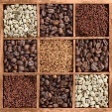 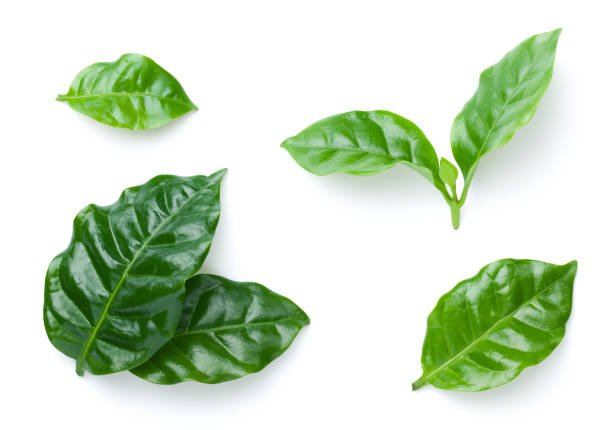 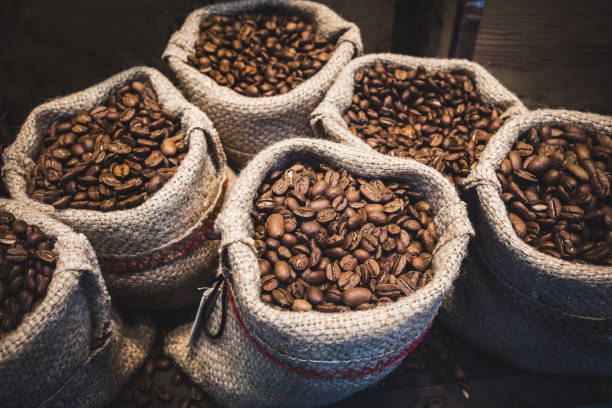 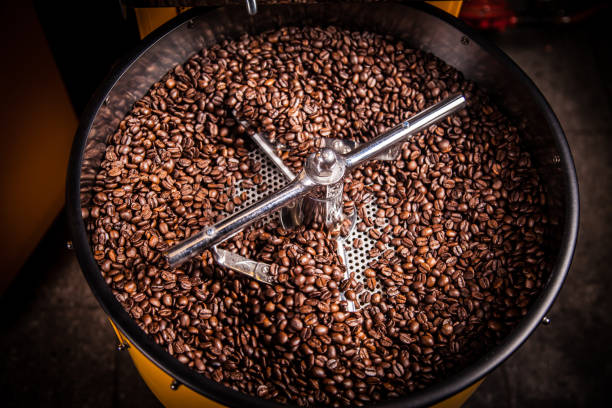 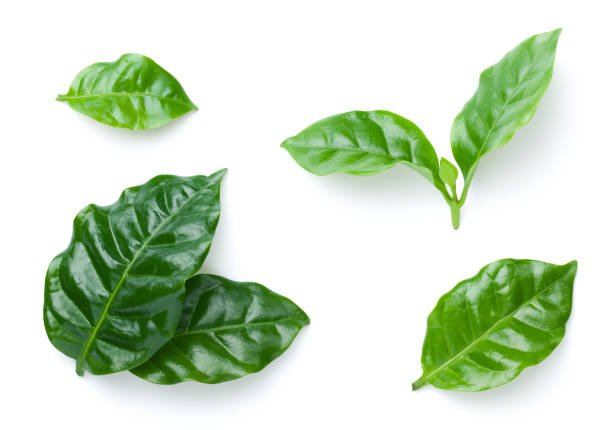 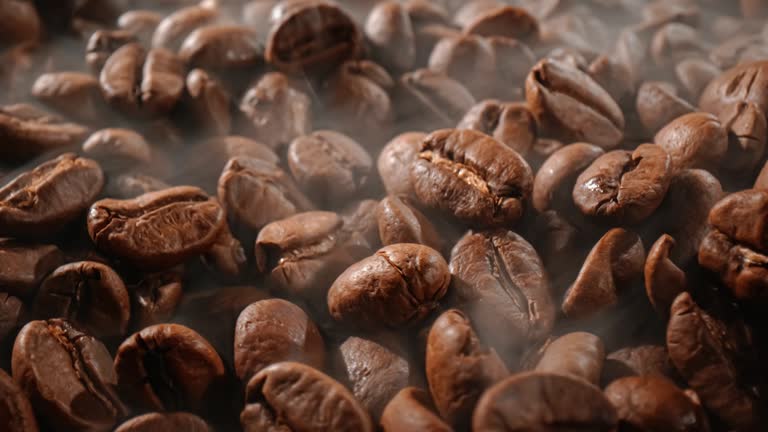 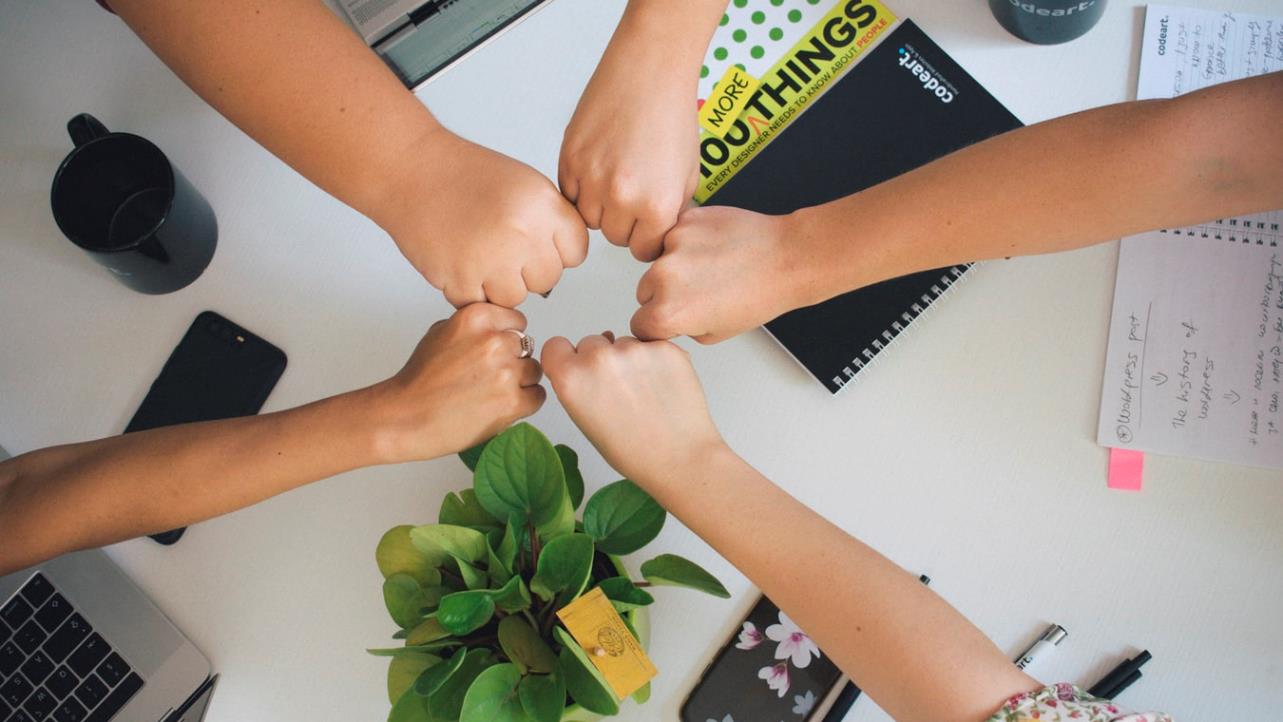 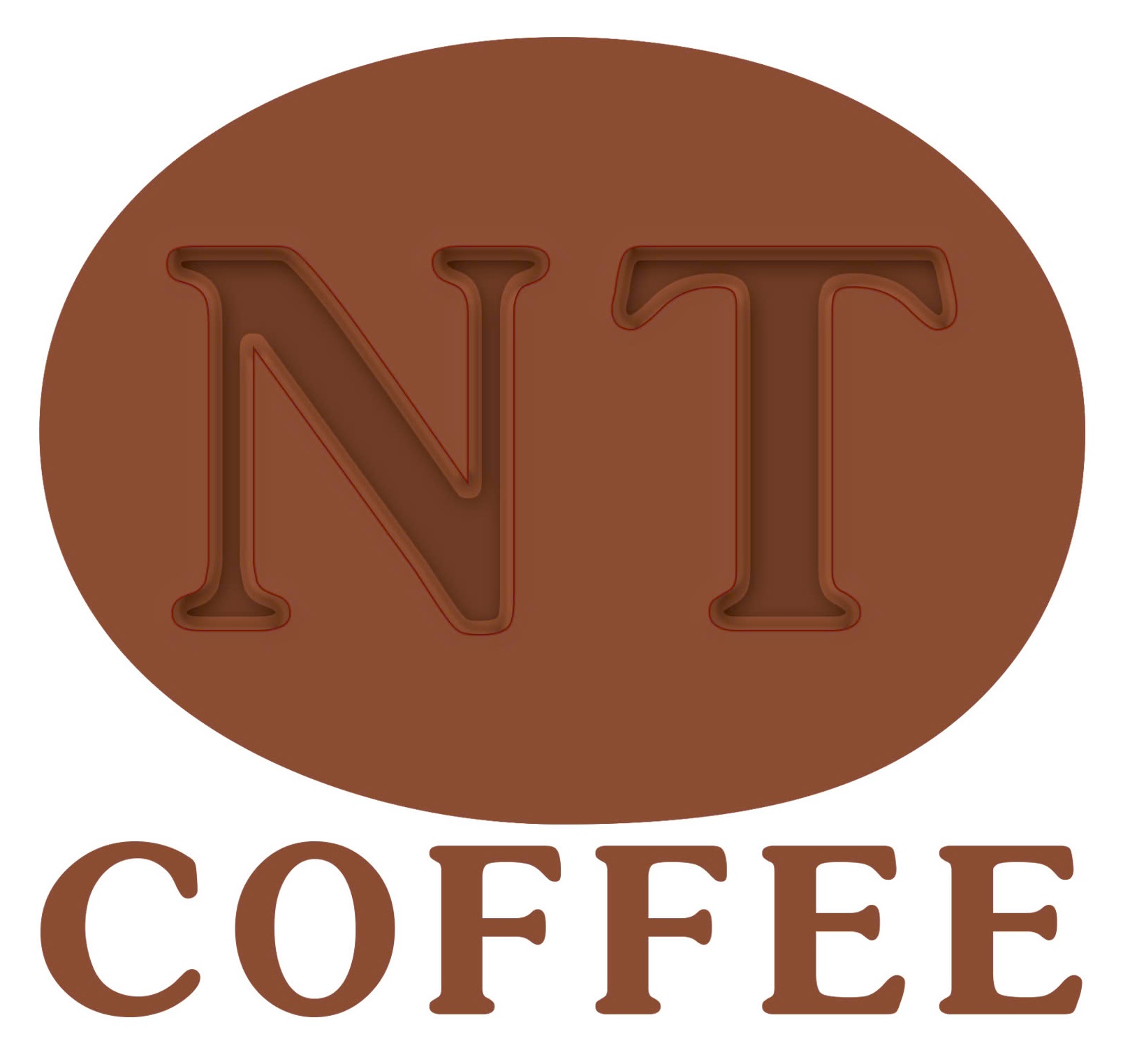 THANK YOUVietnam America Agriculture Products Export Company Limited
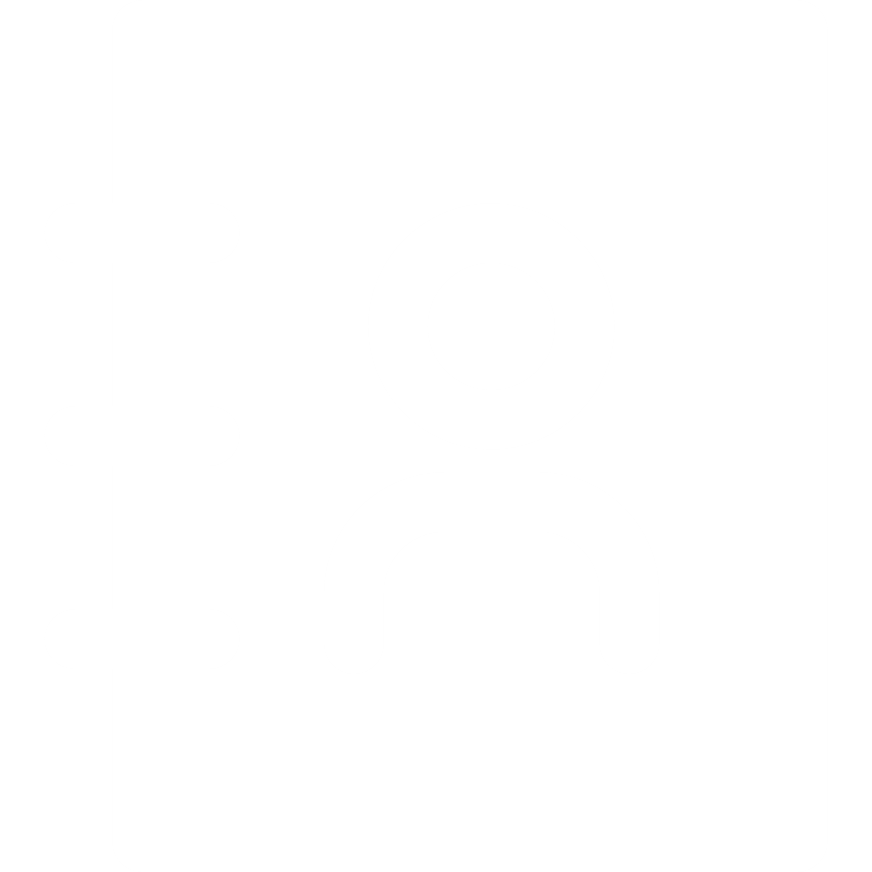 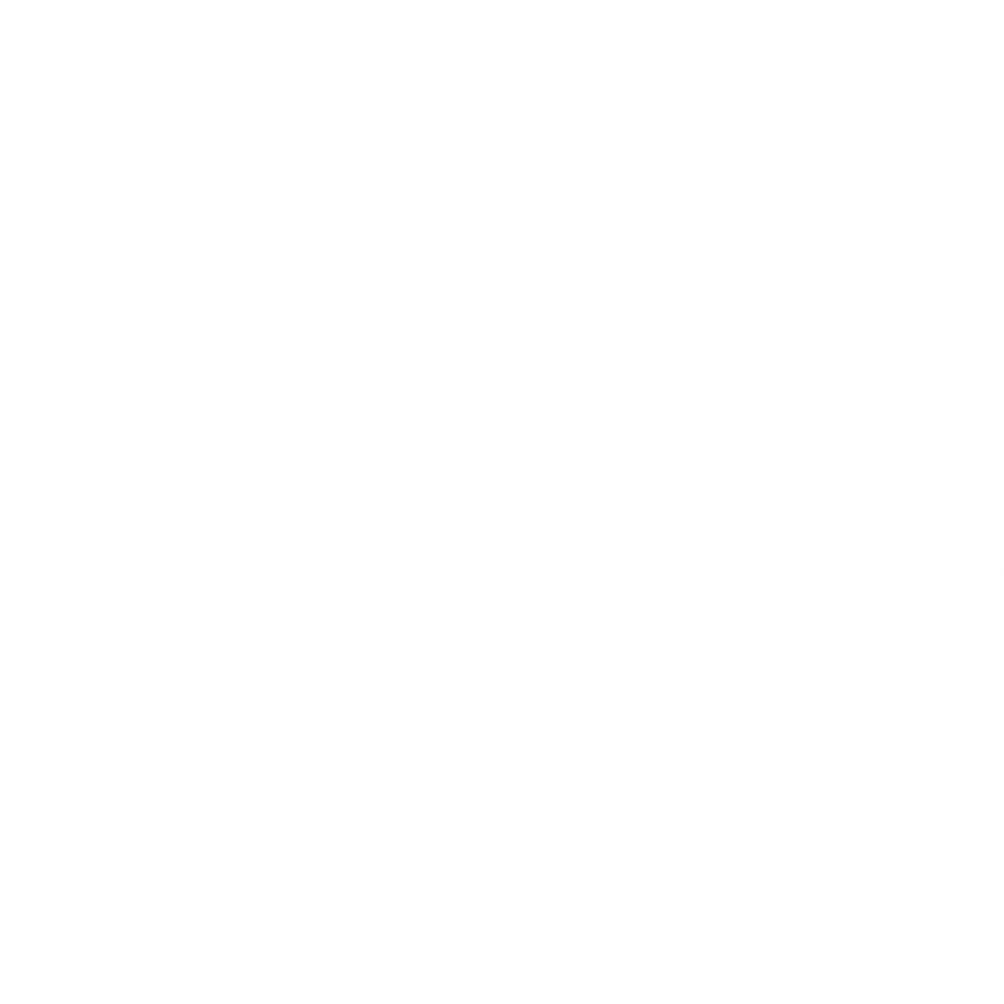 Contact
Address:
Website: www.nguyentoanvn.com
Zalo, Whatsapp, Viber, Linkedin, Wechat
Tel: +84-906 147 000
        +84-906 775 932
Ho Chi Minh Office: 01 Nguyen Thong Street, 3 District, Ho Chi Minh City, Viet Nam.
Ha Noi Office: 01 Tran quy Cap Street, Dong Da District, Hà Nội, Việt Nam.
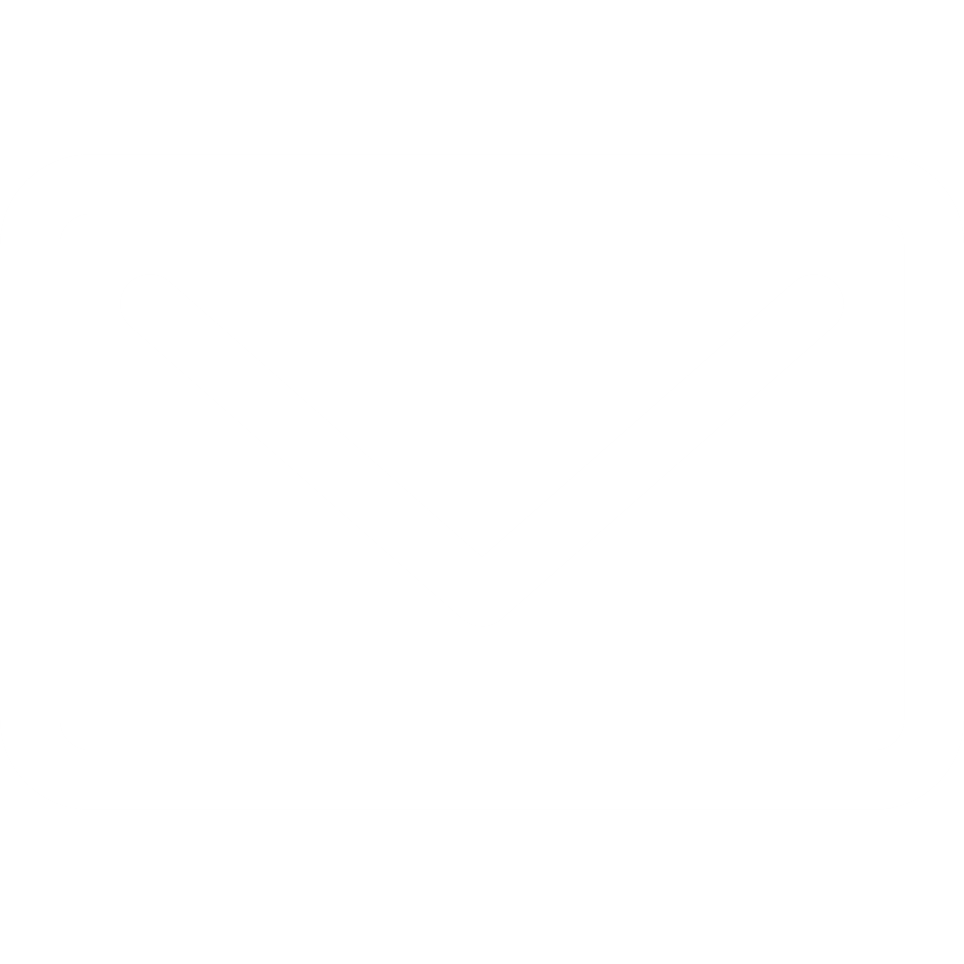 E-mail
hieu@nguyentoanvn.com
kinhdoanh01@nguyentoanvn.com